Analogia tra mondo e Dio e oggettività del Bello
Creazione 

Il Dio cristiano non è un demiurgo: generazione ex nihilo e contingenza del mondo
San Paolo, Nuovo Testamento «Ciò che di Dio si può conoscere, è [...] manifesto; Dio stesso lo ha [...] manifestato. Infatti, dalla creazione del mondo in poi, le sue perfezioni invisibili possono essere contemplate con l’intelletto nelle opere da lui compiute, come la sua eterna potenza e divinità» 
«La creazione, come le parole di un libro, rimanda [...] al suo Signore e Creatore» Atanasio, III secolo d.C.
Analogia tra mondo e Dio e oggettività del Bello (II)
In quanto creato da Dio, il mondo è bello (la bellezza è uno dei trascendentali dell’essere): la bellezza è oggettiva
«Davvero stolti per natura tutti gli uomini / che vivono nell’ignoranza di Dio, / e dai beni visibili non riconobbero colui che è, / non riconobbero l’artefice, pur considerandone le opere. / Ma o il fuoco o il vento o l’aria sottile / o la volta stellata o l’acqua impetuosa / o i luminari del cielo / considerarono come dèi, reggitori del mondo. / Se stupiti della loro bellezza, li hanno presi per dèi / pensino quanto è superiore il loro Signore, / perché  li ha creati lo stesso autore della bellezza»
Analogia alla base della concezione allegorico-simbolica del mondo in quanto opera divina: rapporto di somiglianza ma anche di dissomiglianza.
Non creatività dell’arte
«Ricorda che non puoi fare nulla da solo, rifletti sul fatto che tu non hai e non pensi niente se non ciò che è voluto da Dio, ma credendo, avendo fede e rendendo grazia, devi alla divina compassione qualunque cosa tu sappia o sia in grado di fare»
Schedula diversarum artium (1125 ca.), padre Teoﬁlo, prologo libro terzo

Roman de la Rose; 1237, Guillaume de Lorris; portato a compimento da Jean de Meun tra 1275 e 1280: descrive l’arte come un mendicante che, povero di scienza ma desideroso di imitare la capacità generativa della Natura, prega la ministra di Dio perché gli insegni quella scienza divina che le permette di conferire vita a ciò che produce
Funzione allegorica dell’arte plastico-figurativa
Le arti plastico-figurative hanno un ﬁne pedagogico-contemplativo
Sculture, pitture, architetture acquistano valore solo in quanto assumono un signiﬁcato che va al di là del semplice piacere che offrono ai nostri sensi, 
                                     
			Valore morale, teologico-spirituale e anagogico

La teoria patristica dei quattro sensi delle Sacre Scritture viene applicata non solo alla natura, ma anche all’arte
Architettura – pittura - scultura
Trivio e quadrivio
«Trivio» (grammatica, retorica e dialettica [poesia]) e «quadrivio» (geometria, aritmetica, astronomia, musica): insegnate nelle scuole nate intorno ai monasteri e alle cattedrali 
Costituiscono la ﬁlosoﬁa, cioè il sapere preparatorio allo studio della teologia, che consiste nella lettura e meditazione delle Sacre Scritture.

Macrobio (V sec.): poesia antica preparazione allo studio delle Sacre Scritture; sapienza antichissima che prepara alla meditazione biblica
Con una differenza: le Sacre Scritture raccontano fatti storicamente avvenuti, la poesia fatti puramente inventati e, quindi, menzogneri
Arti liberali e arti meccaniche
Arti liberali: attività che richiedono applicazione intellettuale; senza produzioni materiali (grammatica, retorica, logica, aritmetica, geometria, astronomia, musica) 

Arti meccaniche: richiedono un'applicazione manuale - 'meccanica’; il loro prodotto è un manufatto. 
Ugo di San Vittore, 1096 ca. – 1141) elenca, tra le arti meccaniche, le seguenti: tessitura, armatura (architettura), commercio, agricoltura, caccia, medicina, theatrica (le arti teatrali)
La musica
Arte del del quadrivio e una delle più alte discipline ﬁlosoﬁche: prima che arte dei suoni è concepita  pitagoricamente e platonicamente come scienza dell’armonia
Severino Boezio (Roma, ca. 476-Pavia, 524), De institutione musicae
Distingue la musica in mundana, humana e strumentalis
	Musica mondana: armonia cosmica che trova nel numero il proprio principio
e nella proporzione la propria legge
	M. umana: riflesso di tale armonia nell’uomo, manifestandosi come rapporto equilibrato tra anima e corpo. 
	M. strumentale: arte dei suoni prodotti dall’uomo attraverso mezzi naturali o artiﬁciali (voce e strumenti)
Canto gregoriano, monodico e senza strumenti
Agostino d’Ippona (354-430)
Perduta la sua opera dedicata speciﬁcatamente al problema del bello, il De pulchro et apto
Bellezza tema centrale in De ordine, il De musica, Confessiones, De vera religione, De doctrina christiana e De civitate Dei
Idea antico-classica del bello come armonia fondata sulla proporzione o consonantia
A questa concezione del bello come armonia si afﬁanca l’idea, prettamente neoplatonica, secondo cui il bello consiste nella luce o claritas
Dicotomia di Bellezza sensibile e bellezza intelligibile
Claritas di una species intellegibile
La bellezza: claritas di una species o forma intelligibile che custodisce la verità interiore della cosa

L’apprensione della (vera) bellezza è un atto intellettuale, anche se a spingerci a cercare la bellezza è la bellezza sensibile
Caratteri della bellezza, secondo Agostino: eguaglianza (aequalitas), corrispondenza (similitudo) e congruenza (consonantia) riscontrabili nelle cose
Proporzione numerica
Dio come proporzione assoluta (ab-soluta)
Claritas di una species intellegibile II
De vera religione, «le cose non sono belle perché piacciono, bensì piacciono perché sono belle», cioè sono tra loro ordinate e caratterizzate, nel reciproco riferirsi delle parti costituenti tra loro, da un rapporto di proporzione 
Le cose costituiscono un insieme armonico, sono parti di una armonia più vasta; 

Bello oggettivo; l’unico vero bello è Dio come proportio assoluta
Struttura teocentrica della bellezza
Se il mondo è bello perché rispecchia la proportio divina, allora movimento di puriﬁcazione dal basso (sensibilità) all’alto (Dio)

Ascesa spirituale e di conversione interiore in cui l’anima umana, rientrata in se stessa nel distacco dai sensi e riconosciuto in Dio il principio di ogni bellezza, si ricongiunge a Dio, in cui trova appagamento e pace nella verità
Bellezza spirituale (intelligibile) vs bellezza dei sensi: piacere ambiguo della musica; A. stretto tra due opzioni: rinunciarvi radicalmente in favore della preghiera pura, oppure dedicarvisi almeno un po’ (ma con moderazione). Cfr. Confessiones
Tommaso d’Aquino
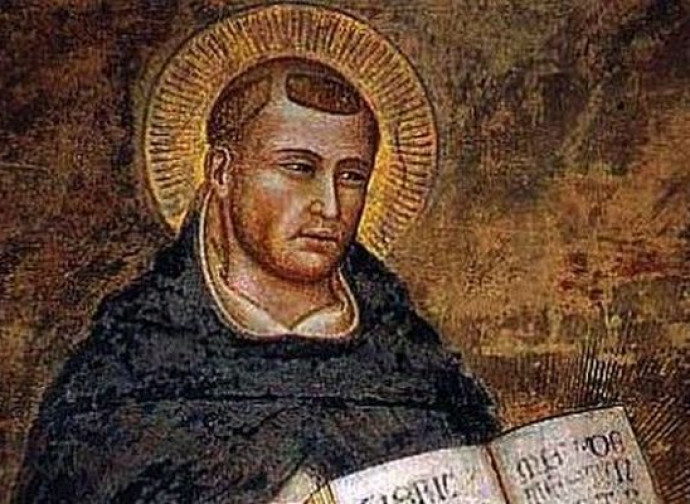 Roccasecca [Frosinone], 1225-Fossanova, 1274 
Summa del pensiero medievale del XIII secolo
Entrato nel 1244 nell’ordine domenicano
diventa discepolo di Alberto Magno nel 1248 a Colonia 
completata la sua formazione teologica all’Università di Parigi, nel 1256 viene promosso magister regens di teologia insieme a Bonaventura
De ente et essentia
L’essenza di una cosa è diversa dalla sua esistenza. 
L’essenza deﬁnisce «che cosa» una cosa è, cioè ciò che la definisce in quanto la cosa che è e non qualcosa d’altro.
Il quid est, cioè ciò che la cosa è (la sua quidditas) non spiega ancora nulla della sua esistenza concreta e materiale.
Questa, per realizzarsi, ha bisogno dell’intervento della volontà personale di Dio, che è l’unico essere in cui essenza ed esistenza coincidono.
Dio è essere, ogni realtà creata ha invece l’essere. 
In tutti gli esseri creati l’essenza rappresenta il loro essere in potenza, mentre l’esistenza costituisce il loro essere in atto che, realizzato da Dio liberamente, risulta più perfetto della potenzialità di esistere.
Quindi l’essenza (forma) si realizza pienamente (cioè passa dalla potenza all’atto) solo nell’unione a una materia
La bellezza = splendore della forma, ma forma è sempre + materia, nel vivo organismo
Integritas, proportio, claritas
I tre caratteri propri del bello o pulchrum: proportio, integritas e claritas.
Proportio (consonantia di sé a sé)
Integritas: perfectio prima e perfectio secunda, realizzazione perfetta della propria forma [nessuna parte mancante] e realizzazione perfetta del proprio fine
Proportio + integritas = claritas, splendore della forma delle cose che emerge dal loro interno, cioè dall’integrazione armonica di forma e materia [riconoscimento dell’unità formale dell’oggetto]
«Ad pulchritudinem tria requiruntur. Primo quidem integritas, sive perfectio: quae enim diminuta sunt, hoc ipso turpia sunt. Et debita proportio sive consonantia. Et iterum claritas; unde quae habent colorem nitidum, pulchra esse dicuntur»
Piacere estetico
Dimensione percettiva essenziale alla manifestazione della bellezza di una cosa, al pari di proportio, integritas e claritas : «pulchra dicuntur quae visa placent»
PIACERE ESTETICO (vista e udito; non gusto né odorato) =/= DESIDERIO; è appagamento della pura unità formale dell’oggetto
«Proprio perché implica riconoscimento dell’unità formale dell’oggetto (è in questo riconoscimento che consiste propriamente il piacere estetico), essa è una sorta di percezione riflessa, in cui sensibilità e intelletto, sensazione e giudizio concorrono insieme all’individuazione dell’oggetto e alla considerazione della sua forma»
INTUIZIONE E CONOSCENZA, SENSO E RAGIONE
Arte e forma
Arte = (aristotelicamente) capacità di produrre qualcosa, e di produrla non in modo casuale, bensì guidati da regole e dall’idea di una forma 
«La forma delle cose da crearsi deve avere un archetipo in colui che crea [...] Così la casa preesiste nello spirito dell’architetto e può essere deﬁnita come idea della casa perché l’artista si sforza di imitare (nella realtà) la casa stessa in quella forma che egli possiede nel proprio spirito» 
Poiché il mondo non è nato a caso, ma fu invece creato da Dio attraverso l’intelletto attivo, deve essere preesistita necessariamente una forma nello spirito divino secondo il cui modello fu creato il mondo
Ma questa idea non ha carattere platonico: è sin dal principio forma + materia; la materia è essenziale alla realizzazione dell’opera
Non creatività dell’arte
L’arte non è creativa a livello materiale:
Vincolo imposto dalla materia
La forma applicata dall’artista è forma accidentale, non forma sostanziale

L’arte non è creativa neppure a livello di ideazione: Le forme esemplari che l’arteﬁce concepisce nella sua mente e sulla cui imitazione costruisce qualcosa
sono di due tipi: 
o si riferiscono a cose già esistenti in natura (l’idea di un uomo, di una rosa ecc.), 
per imitazione 
oppure si riferiscono a qualcosa che non esiste in natura (ad esempio una favola o un essere mostruoso), per ricombinazione immaginifica o fantastica
Poesia come infima doctrina
La più «incorporea» delle arti liberali, ma anche la più lontana dal vero
Vicinanza solo apparente tra la poesia antica e la Sacra Scrittura
Autore: Dio/uomo
Verità/menzogna
LA POESIA non ha valore conoscitivo

Cfr. Dante Alighieri: Convivio (1307/1308), distinzione tra allegoria dei teologi e allegoria dei poeti; Epistola a Cangrande della Scala, polisemia della Scrittura estesa alla poesia
«Per rendere ben comprensibili le cose che si diranno occorre sapere che il senso di quest’opera [la Divina Commedia] non è unico, anzi può essere deﬁnito polisemo, ossia di più signiﬁcati; 
un primo signiﬁcato è quello che viene prodotto per mezzo della lettera, un altro èquello che viene prodotto per mezzo delle cose signiﬁcate dalla lettera. E il primo è chiamato letterale, ma il secondo allegorico o morale o anagogico» 
Es. uscita degli israeliti dall’Egitto: «Se guardiamo la sola lettera, ci è enunciata l’uscita dei ﬁgli di Israele dall’Egitto al tempo di Mosè; se all’allegoria, ci è enunciata la nostra redenzione prodotta per mezzo del Cristo; se al senso morale, ci è enunciata la conversione dell’anima dal lutto e dall’infelicità del peccato allo stato di grazia; se al senso anagogico, ciè. enunciata l’uscita dell’anima santa dalla schiavitù della presente corruzione all’eterna libertà dello stato di Gloria. 
E come questi sensi mistici vengono designati con diversi termini, possono tutti essere detti in generale allegorici, dato che divergono dal senso letterale o storico. Infatti si dice allegoria dal greco «alleon», che in latino suona «alienum» o «diversum»
Quattrocento e Alberti
Claritas e consonantia «matematizzate»: Roberto Grossatesta, Ruggero Bacone e la scuola oxoniense

Perspectiva naturalis (o communis) 
Perspectiva artificialis (o pingendi)

Naturalismo matematizzato (imitatio naturae) vs «antinaturalismo» medievale
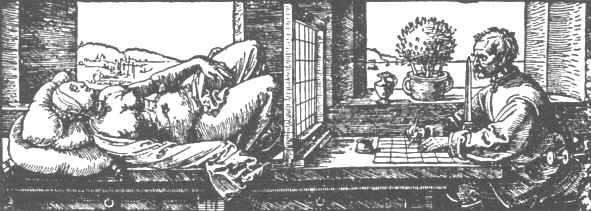 [1525, 1538] 
«L’apparenza di un oggetto non è determinata solo dall’orientamento, dalla distanza, dall’illuminazione, ma da tutto ciò che conosciamo intorno a esso e dal nostro esercizio, dalle nostre abitudini e interessi» (Nelson Goodman, Linguaggi dell’arte, 25-26)
Leon Battista Alberti (Genova, 1406-Roma, 1472); 
De pictura (1435) 
De statua (1434-36 ca.)
De re aedificatoria (composto nel 1453 ca., pubblicato nel 1485)

	Ripensamento unitario delle tre arti figurative (pittura, scultura, architettura)
	Accentuazione della loro componente intellettuale (affinità delle arti visive con le discipline del quadrivio)
	Riabilitazione delle arti meccaniche
Arte: facere quidem aliquid certa cum ratione (De re aedificatoria, VI)
Fine di tutte le arti: giovare all’umanità e di rendere felice la vita (ad vitam bene beateque agere)
Ripensamento «unitario»
Pittura e scultura come arti “imparentate” (cognatus = consanguineo, della stessa origine); più in ombra la seconda perché maggiormente connessa alla fatica manuale: 
«Sono certo queste arti cognate e da uno medesimo ingegno nutrite, la pittura insieme con la scoltura. Ma io sempre preposi l’ingegno del pittore, perché s’aopera in cosa più difficile» (De pictura, II)
Principi comuni di base: matematica e disegno
Un trattato per ciascuna: riconoscimento delle loro specificità
Firmitas, utilitas, elegantia
De re aedificatoria
Tradizione vitruviana (I sec. a.C): massima solidità o durata, funzionalità, bellezza o eleganza formale quali elementi fondamentali di ogni opera architettonica 

«Dei tre criteri fondamentali che informano la tecnica costruttiva in ogni campo – che gli edifici risultino adeguati alle loro funzioni, abbiano la massima solidità e durata, e siano eleganti e piacevoli nella forma – abbiamo terminato di trattare i primi due. Rimane dunque il terzo, che è di tutti il più nobile, oltreché indispensabile» (De re aedificatoria, VI)
«Quando un’opera pecca in eleganza, il fatto che risponda alla necessità è cosa di scarsissimo peso, e che soddisfi alla comodità non appaga sufficientemente. Inoltre la bellezza è qualità siffatta da contribuire in modo cospicuo alla comodità e perfino alla durata dell’edificio. 
Giacché nessuno potrà negare di sentirsi più a suo agio abitando tra pareti ornate che tra pareti spoglie [...]. 
Conviene dunque rivolgere ogni sollecitudine e ogni spesa possibile al fine che l’opera riesca non soltanto funzionale e confortevole, ma soprattutto ben adornata e gradita alla vista, sicché chi abbia ad osservarla debba convenire che tale spesa non poteva impiegarsi meglio di così» (De re aedificatoria, ivi).

Ma: «ciò che si legge nelle opere storiche e poetiche, a proposito di porte rivestite d’oro, d’avorio, di sculture, così pesanti da poter essere aperte soltanto da molti uomini e da incutere spavento con il fragore» (De re aedificatoria, VII)
Il concetto di «concinnitas»
Nel libro VI del De re ædificatoria la bellezza è definita come: «l’armonia [concinnitas] tra tutte le membra, nell’unità di cui fan parte, fondata sopra una legge precisa, per modo che non si possa aggiungere o togliere o cambiare nulla se non in peggio»
- presente in diversi autori latini. Originariamente, però, non veniva riferito al bello e, pur richiamandosi all’idea di accordo e congruità, assumeva nei vari scrittori sfumature diverse [probabilmente mutuato, in Alberti, da Cicerone]
Compito della concinnitas: «ordinare secondo leggi precise le parti che altrimenti per propria natura sarebbero ben distinte tra loro, di modo che il loro aspetto presenti una reciproca concordanza» (De re aedificatoria, IX)
Il concetto di «concinnitas» II
La «legge fondamentale e più esatta della natura» (De re aedificatoria, IX)
Legge che regola ogni attività umana dalla sfera sociale a quella politica, da quella morale a quella artistica
Il suo campo d’azione «abbraccia l’intera vita dell’uomo e le sue leggi; presiede alla natura tutta quanta. Giacché tutto ciò che si manifesta in natura è regolato dalle norme della concinnitas; e la natura non ha tendenza più forte che quella di far sì che tutti i suoi prodotti riescano assolutamente perfetti» (De re aedificatoria, IX)
Il concetto di «concinnitas» III
Nello specifico dell’arte architettonica la concinnitas opera sulla base di  tre criteri fondamentali, dai quali scaturisce [dalla loro combinazione] la bellezza: 
numerus (numero), finitio (delimitazione), collocatio (collocazione). 
Numerus: scelta del numero adatto per le diverse componenti strutturali dell’edificio (colonne, angoli etc.) e le sue diverse aperture (le membrature sempre di numero pari, le aperture dispari)
Finitio: reciproca corrispondenza tra le linee (lunghezza, larghezza, altezza) che definiscono le dimensioni; 
Collocatio: ripartizione degli elementi in base alla loro posizione, e in base ai rappori con l’ambiente
[Imitatio naturae: «non esiste animale che si regga o si muova su un numero di piedi dispari. Viceversa le aperture non erano mai fatte in numero pari; e anche questo risponde alle norme della natura, come è verificabile dal fatto che negli animali sono bensì in numero pari orecchie, occhi, e narici, posti ai lati, ma nel centro si trova la bocca una e ben ampia» (De re aedificatoria, IX, 5).
Bellezza «organica»
«Come nell’organismo animale ogni membro si accorda con gli altri, così nell’edificio ogni parte deve accordarsi con le altre. [...] 
Quindi ciascun membro deve avere il luogo e la posizione più opportuni: non occuperà più spazio di quanto sia utile, né meno di quanto ne esiga il decoro; né sarà collocato in una posizione impropria e disdicevole, bensì quella che precisamente gli appartiene, sì che non se ne possa trovare un’altra più conveniente. [...] Occorre che ogni membro dell’edificio si armonizzi con gli altri per contribuire alla buona riuscita dell’intera opera e alla sua leggiadria, in modo che non si esaurisca in una sola parte l’impulso alla bellezza, trascurando affatto le altre parti, bensì tutte quante si accordino tra loro in modo da apparire come un sol corpo, intero e ben articolato anziché frammenti estranei e disparati» (De re aedificatoria, I)
Mimesis: «prima» e «seconda» natura
Imitazione non dei prodotti, ma dei processi formativi propri della natura- secondo armonia e ordine 
Imitazione degli antichi [che hanno imitato la natura]: «Tutto quanto finora s’è detto, i nostri antenati l’avevano appreso dall’osservazione della natura medesima; e comprendendo che, trascurando tali dettami, senza dubbio non avrebbero conseguito nulla che potesse giovare al buon nome dell’opera propria, giustamente stabilirono che dovesse esser loro di modello la natura, creatrice delle forme migliori» (De re aedificatoria, IX)
Imitazione della natura: apprendimento delle regole operazionali; imitazione dell’antico: scelta rispetto a un repertorio di modelli e soluzioni
Tuttavia: atteggiamento «critico» nei confronti di entrambe
Mimesis, ars, ingenium
Regole ricavate dalla natura o dai modelli antichi + facoltà ideativa (ingenium) + competenze tecniche (ars)
«Le caratteristiche che si apprezzano negli oggetti più belli e meglio ornati, o sono frutto di ritrovati e calcoli dell’ingegno [ex ingenii] oppure del lavoro dell’artefice [ex artificis manu], o sono state conferite direttamente dalla natura [a natura]» (ibi, VI). 
Dalla natura dipende la materia prima  («la pesantezza, la leggerezza, la densità, la lunga durata dei materiali che rendono l’opera ammirevole »), dall’ingegno e dalla mano le operazioni ideative e tecniche
La potenza del «senso»
«non risulta esistere persona tanto disgraziata od ottusa, tanto rozza o incolta, che non si senta attratta in modo spiccato dalle cose più belle, preferisca le più adorne a tutte le altre, sia urtata dalle brutte, respinga tutte le imperfette o trasandate, e sia in grado di indicare, avvertendo [sentiat] i difetti nell’ornamentazione di qualche elemento, ciò che occorre per conferire all’oggetto eleganza e decoro» [pdv del fruitore; piacere estetico]
***
Solo la ragione potrà emendare ciò che la vista ha avvertito come imperfetto; ingegno, zelo perseverante, eccellente cultura, lunga pratica e soprattutto molta ponderatezza e acuto giudizio, «giacché in architettura la maggior gloria sta nel valutare con retto giudizio cosa sia degno [iudicare bene quid deceat]» (De re aedificatoria, IX)
Percezione sensoriale immediata e giudizio [motivato]
Osservazione diretta e mimesis perfettiva
La mimesis dell’ordine naturale non conduce a esiti antinaturalistici/anti-sensibili [es. mimesis icastica in Platone]
«Tutto ciò non abbiamo desunto dagli scritti degli antichi, bensì ricavato dall’osservazione esatta e scrupolosa delle opere dei migliori architetti» (De re aedificatoria, I)
«e non accade di frequente che alcuno – nemmeno la natura – riesca a creare un’opera perfetta e impeccabile in ogni sua parte»
Nel mondo naturale e in quello dell’arte non sempre l’aspirazione al bello (= alla concinnitas) è soddisfatta
In questi casi, si può rimediare «facendo uso di ornamenti, cioè ricorrendo a tinture [fucando], nascondendo le parti che [urtano] la vista, e lisciando e ponendo in risalto le parti più belle» (De re aedificatoria)
«Le parti brutte a vedere del corpo, e l’altre simili quali porgono poca grazia, si cuoprano col panno, con qualche fronde o con la mano. Dipignevano gli antiqui l’immagine di Antigono solo da quella parte del viso ove non era mancamento dell’occhio. 
E dicono che a Pericle era suo capo lungo e brutto, e per questo dai pittori e dagli scultori, non come gli altri era col capo nudo, ma col capo armato ritratto. E dice Plutarco gli antiqui pittori, dipignendo i re, se in loro era qualche vizio, non volerlo però essere non notato, ma quanto potevano, servando la similitudine, lo emendavano» (De pictura, II)
Imitare l’antico non vuol dire attenersi «strettamente ai loro schemi e accoglierli tali e quali nelle nostre opere, quasi fossero leggi inderogabili; bensì, avendo il loro insegnamento come punto di partenza […] approntare soluzioni nuove e […] conseguire così una gloria pari alla loro o, se possibile, anche maggiore» (De re aedificatoria, I) 
Non restaurazione passiva del modello, quanto piuttosto suo superamento attraverso la reintegrazione della sua eredità e il suo razionale sviluppo
«Ciò che […] si comprende poter esser fatto molto meglio, si dovrà correggere o riparare usando senno e destrezza; e anche ciò che non risultasse mal fatto, ci si sforzerà col proprio ingegno di renderlo migliore» (De re aedificatoria, IX)

Santa Maria Novella (1365; Alberti a partire dal 1458-59)
Tempio Malatestiano, chiesa duecentesca
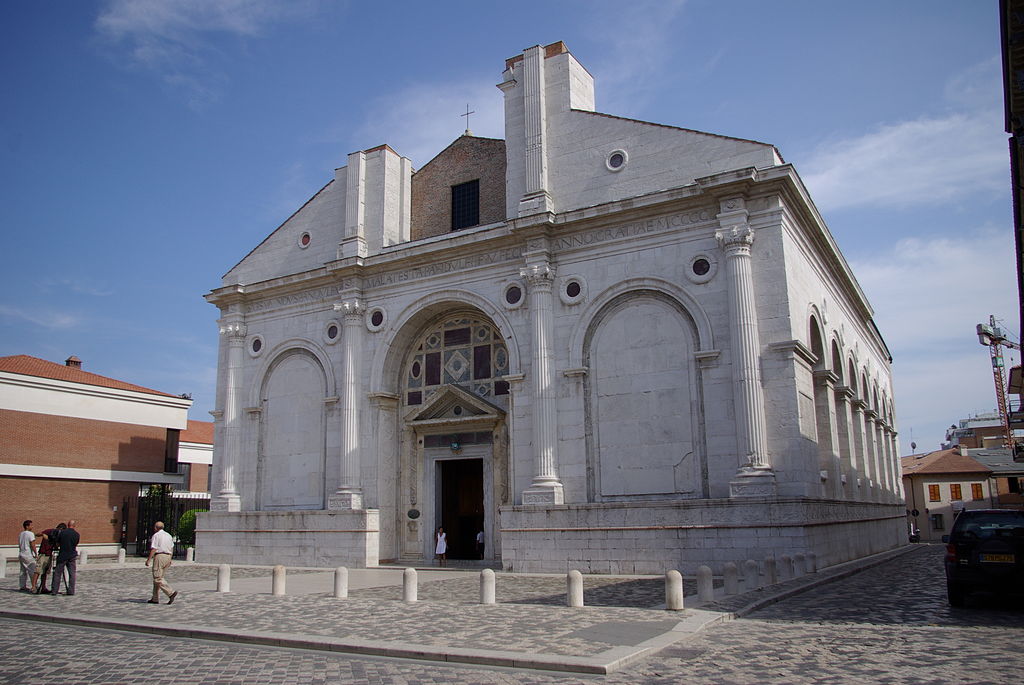 Il disegno
«Mai ponga lo stile o suo pennello se prima non bene con la mente arà costituito quello che egli abbi a fare, e in che modo abbia a condurlo; ché certo più sarà sicuro emendare gli errori colla mente che raderli dalla pittura» (De Pictura, III)
«E se alcuno si troverà pigro artefice, costui per questo così sarà pigro, perché lento e temoroso tenterà quelle cose quale non arà prima fatte alla sua mente conosciute e chiare; e mentre che s’avolgerà fra quelle tenebre d’errori e quasi come il cieco con sua bacchetta, così lui con suo pennello tasterà questa e quest’altra via. Pertanto mai se non con ingegno scorgidore, bene erudito, mai porrà mano a suo lavoro (De Pictura, III) 
«La funzione del disegno è dunque di assegnare agli edifici e alle parti che li compongono una posizione appropriata, un’esatta proporzione, una disposizione conveniente e un armonioso ordinamento, di modo che tutta la forma della costruzione riposi interamente nel disegno stesso» (De re aedificatoria, I)